4.3
Maxima and Minima
Copyright © 2010 Pearson Education, Inc.  Publishing as Pearson Addison-Wesley
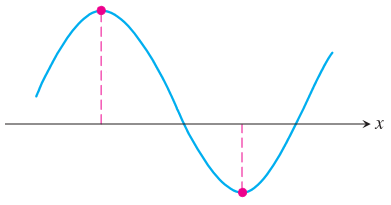 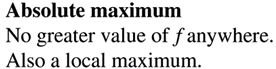 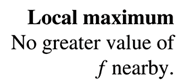 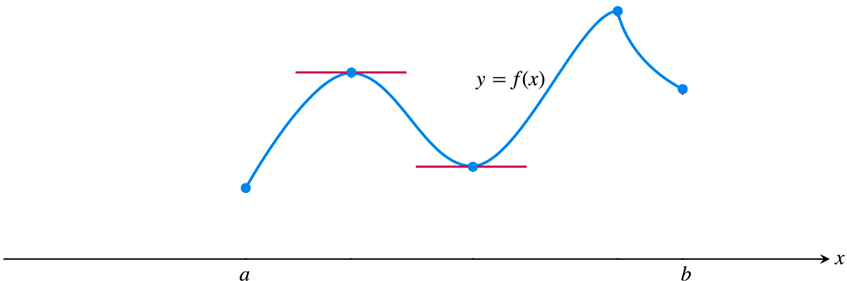 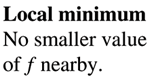 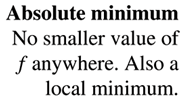 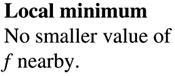 Extreme Values of Functions
A couple of items of interest to note about this figure:
An extreme may occur at a domain endpoint, and
An extreme may occur at a point at which the function is not differentiable.
We next consider some formal definitions and theorems regarding extremes, and then turn to the practical aspects of locating these points.
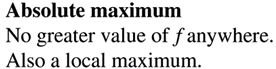 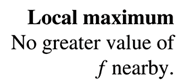 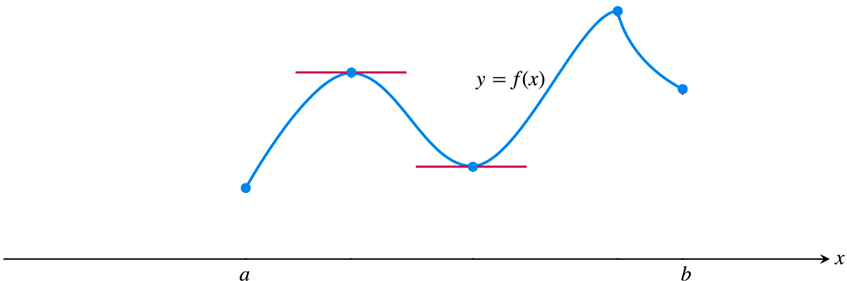 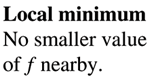 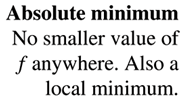 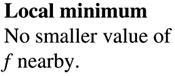 Local and Absolute Extremes
A point is a local extreme if that point is higher (or lower) than any other point nearby.  Here’s how we define this idea mathematically:





A point is an absolute extreme if that point is higher (or lower) than any other point on the entire function.  Mathematically, this is stated as:
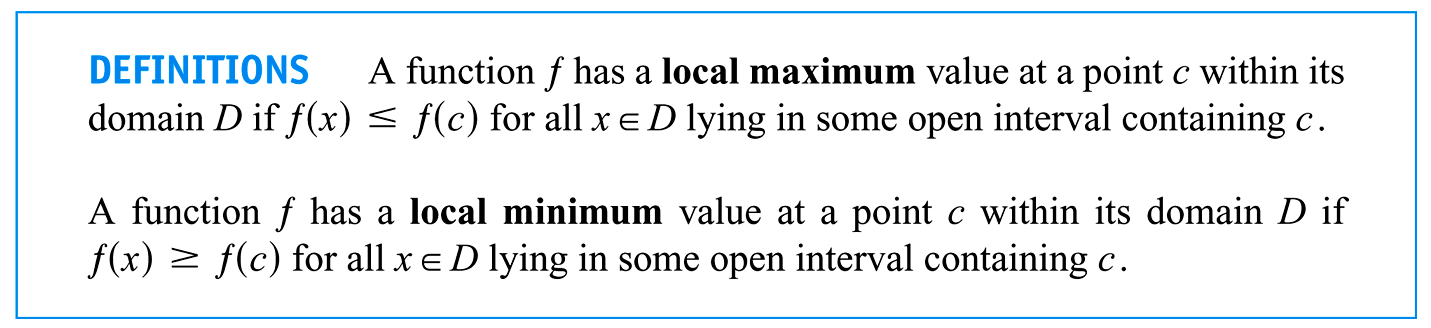 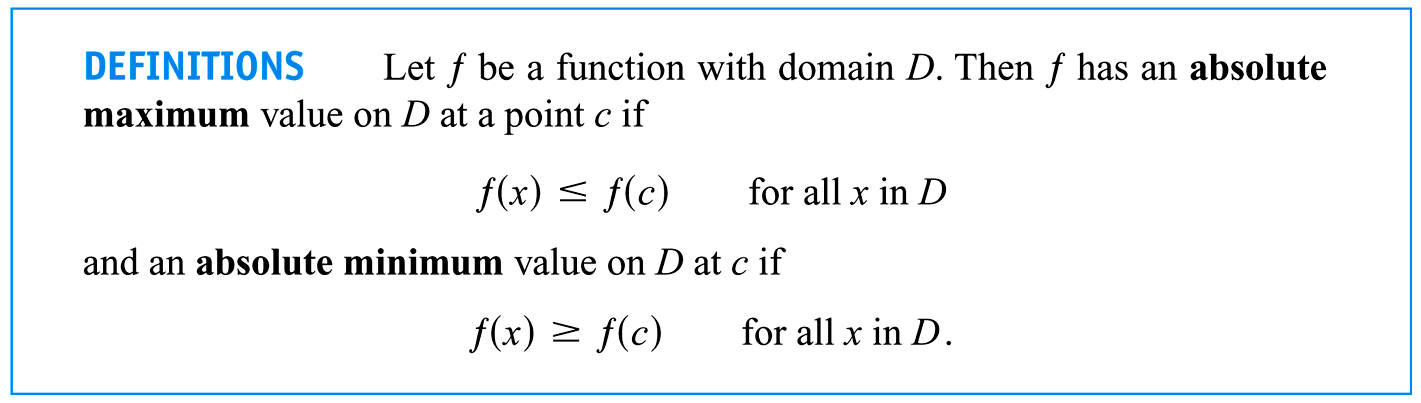 The Extreme Value Theorem
We’ve already begun to consider when a function has a local extreme (e.g., when the derivative is zero or undefined).
For the moment let’s turn to the question of when a function has absolute extrema.
There’s a theorem for that:





Basically, this theorem states that a function is guaranteed to have absolute extrema (both an absolute maximum and an absolute minimum) when the function is continuous and its domain is restricted to a finite closed interval.
The next couple of slides show examples of functions that do (and do not) satisfy the conditions of the Extreme Value Theorem.
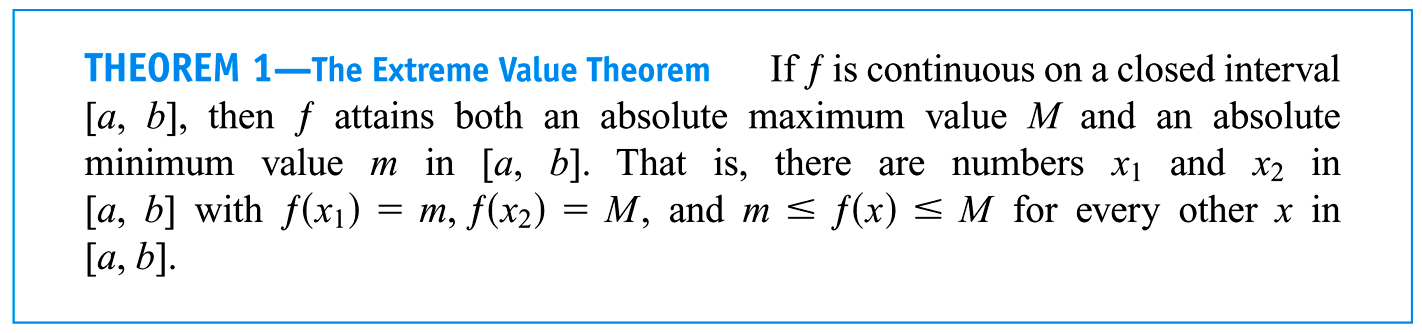 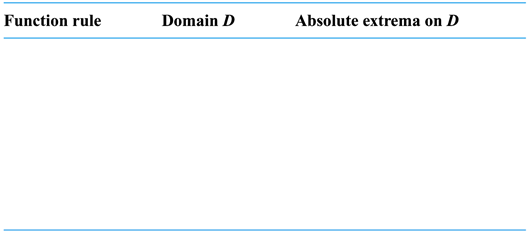 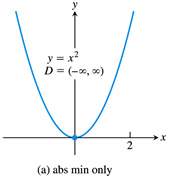 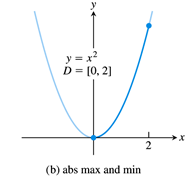 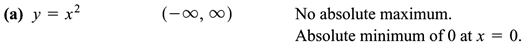 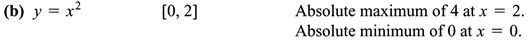 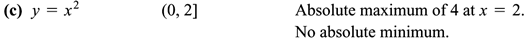 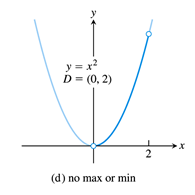 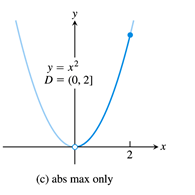 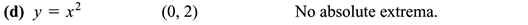 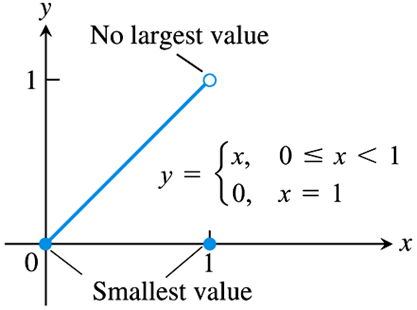 Conclusion:  A function that is discontinuous, or not defined on a closed interval, may not have absolute extrema.
The Extreme Value Theorem
On the other hand, the following are graphs of functions that satisfy the conditions of the Extreme Values Theorem, i.e., functions that are both continuous and defined on a finite closed interval.
Note that an absolute extreme may occur either at a turning point of the function (an interior point), or at a domain endpoint.
Thus, to determine the absolute extrema of a function, we must first be able to find its local maxima and minima.
We now turn our attention back to this question.
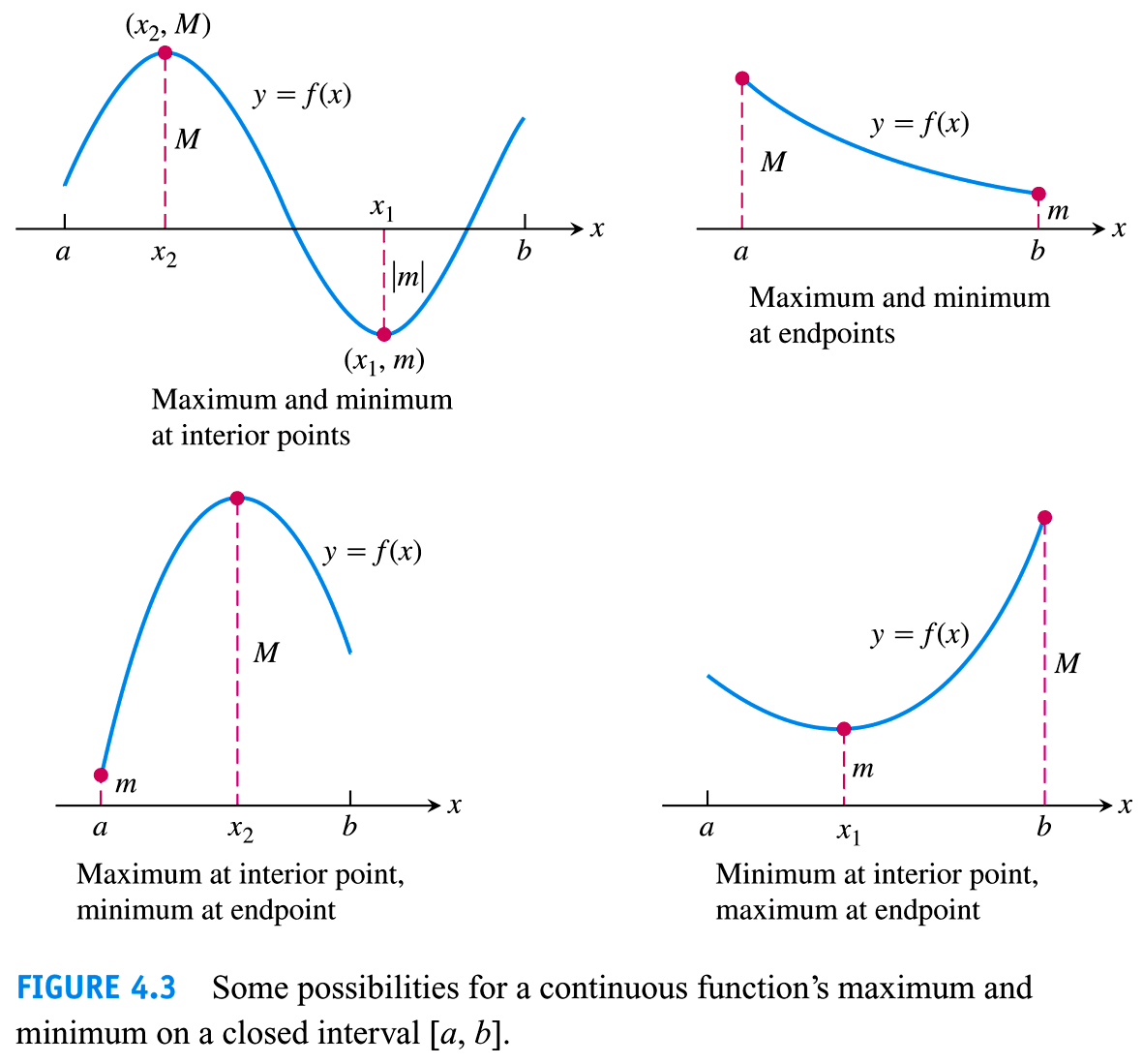 Finding Extrema:  Critical Points
Recall from a previous example that the extrema of a function tend to occur at one of three places:
Interior points where the function’s derivative is equal to zero,
Interior points where the function’s derivative is undefined, and
Endpoints of the domain.
There is no mystery in finding the domain endpoints of a function, but based on the above observations we can state the following concerning interior points:





And focus our investigation into potential extrema on what we call critical points:
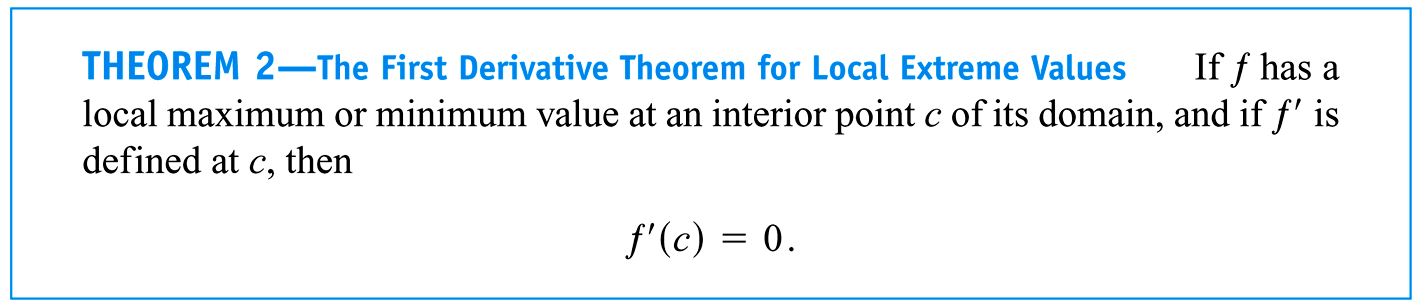 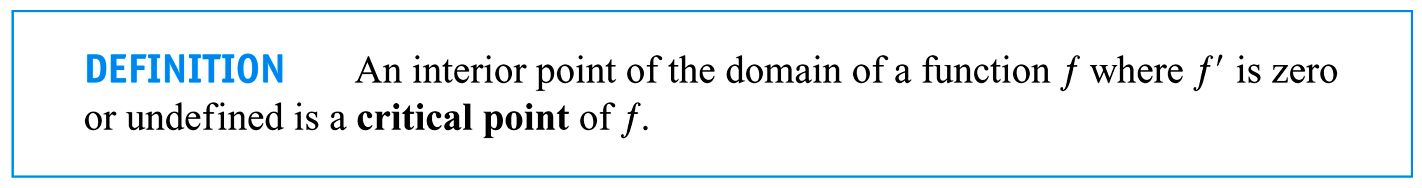 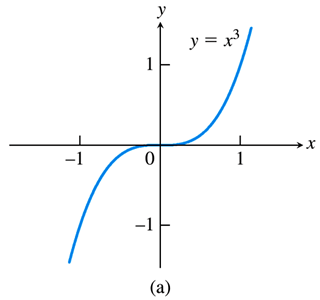 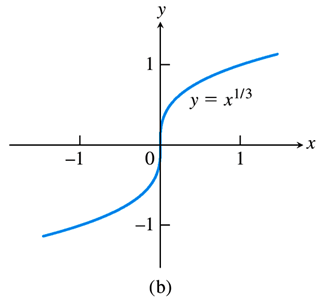 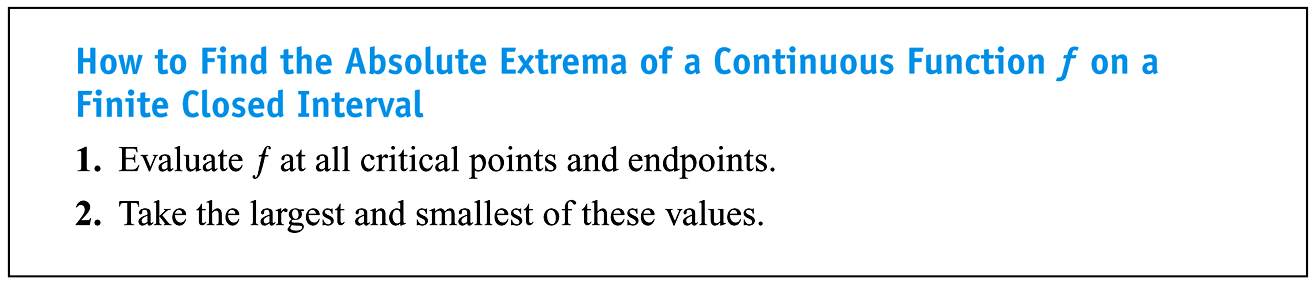 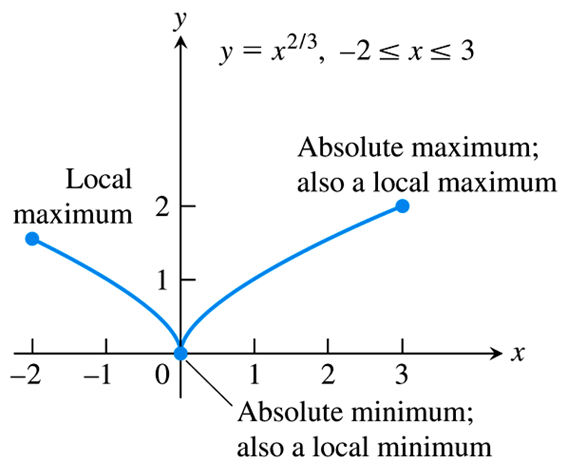